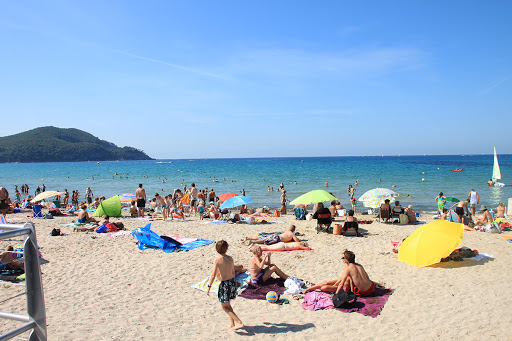 Commerçants engagés pour des plages zéro déchet
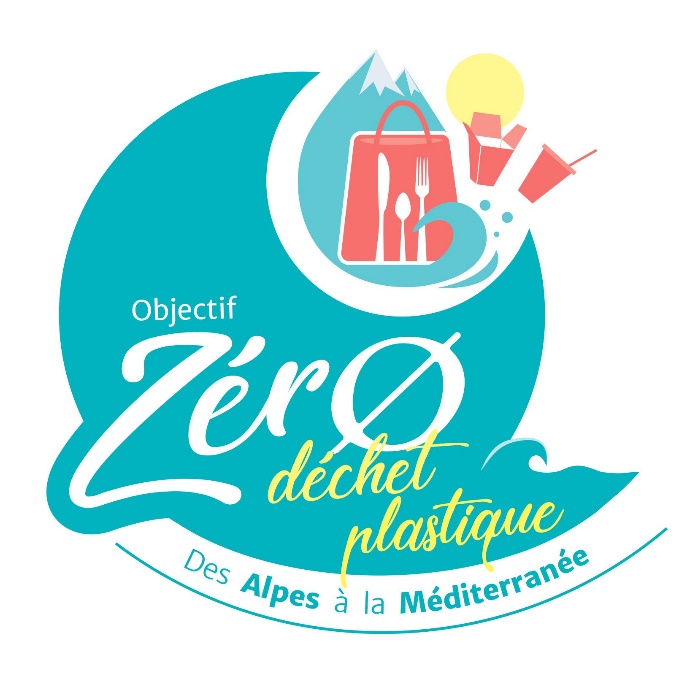 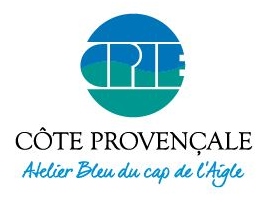 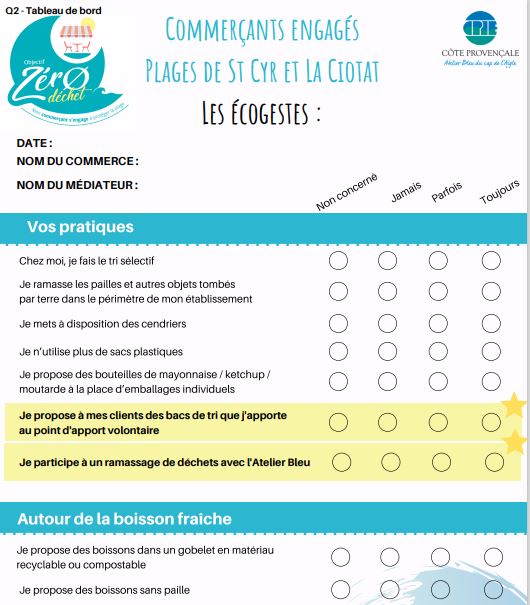 Un projet basé sur la communication engageante
Objectif : « Accompagner les restaurants, cafés et snacks situés à proximité de plages à prévenir la production de déchets en limitant leur distribution de vaisselle à usage unique en plastique »

Protocole en 3 visites :
Sonder l’opinion des commerçants sur la propreté des plages avec le questionnaire comme acte préparatoire
Proposer des écogestes pour s’engager à réduire la production de déchets
Valoriser l’engagement des commerçants qui ont mené à bien l’écogeste choisi
Une expérience d’accompagnement depuis 3 ans
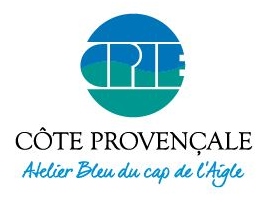 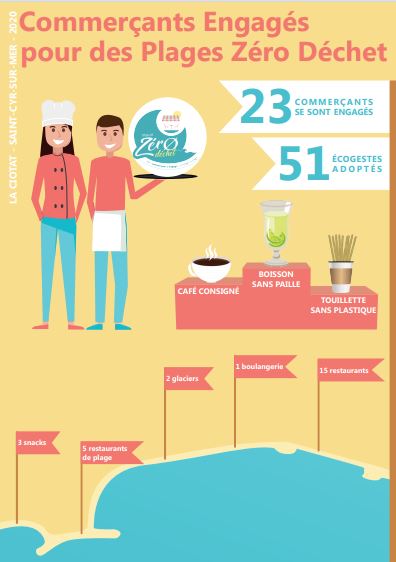 Depuis 2018
1/3 d’engagement chaque année
Sur des écogestes qui concernent surtout les boissons
Une campagne de communication complémentaire sur les réseaux sociaux pour sensibiliser le grand public
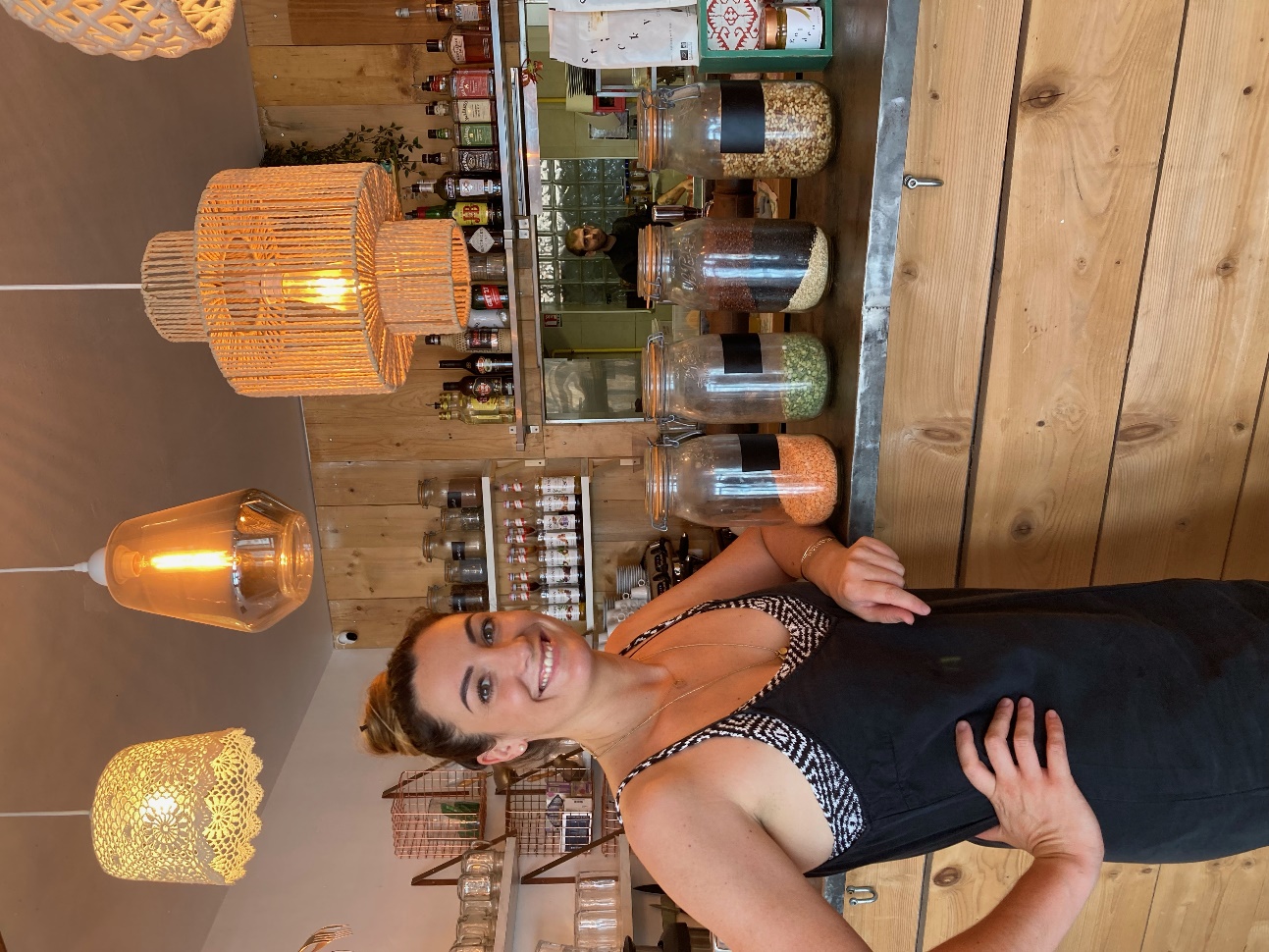 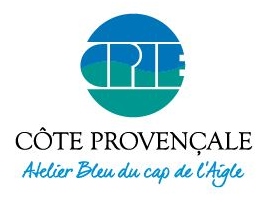 Les challenges de l’année 2021
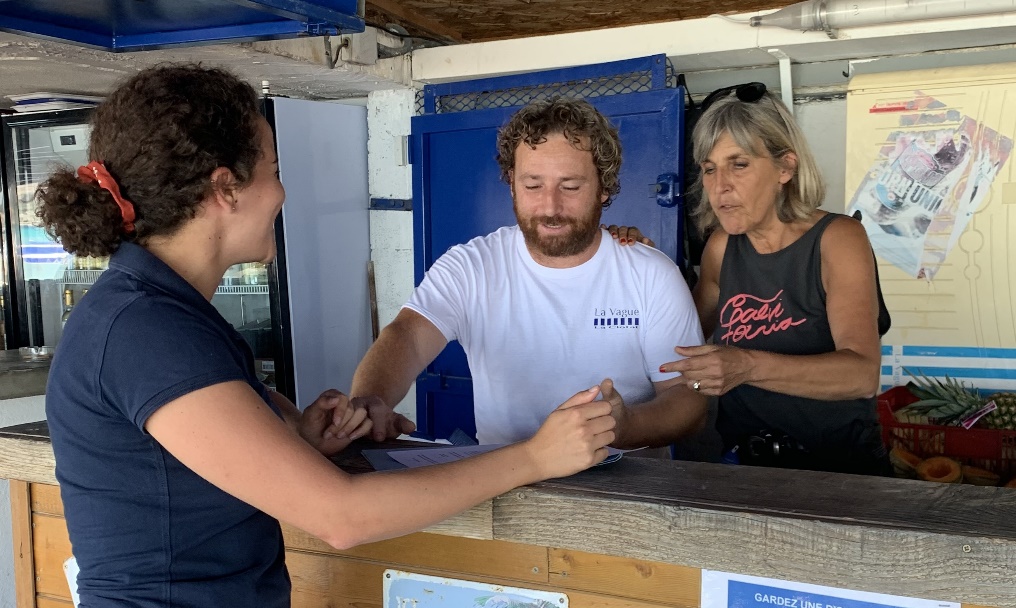 S’adapter aux mesures sanitaires

Difficulté à aller plus loin avec les commerçants

Loi AGEC et interdiction du plastique

 Perspectives pour 2022 : proposer des solutions clé-en-main, plus ciblées et opérationnelles, sur la consigne et la collecte des biodéchets.
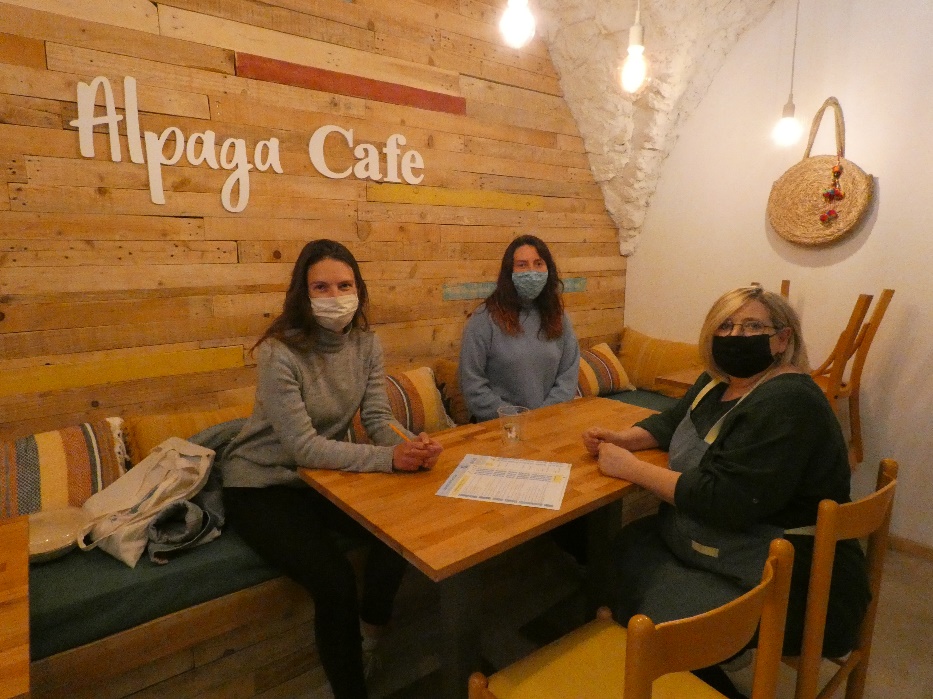 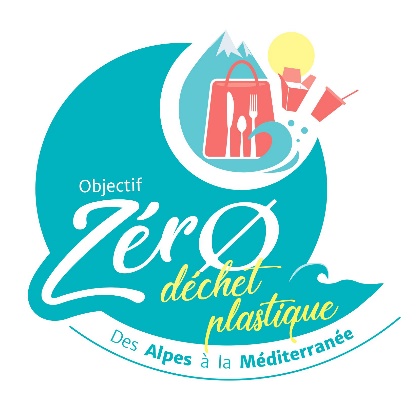 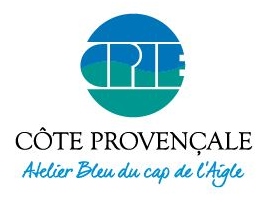 Des questions ?
Contacts : 
Tél. : 04 42 08 07 67
Servane Tarot, directrice 
s.tarot@cpie-coteprovencale.fr
Camille Lecomte, responsable de pôle
c.lecomte@cpie-coteprovencale.fr
Mathilde Berriot, chargée de mission 
m.berriot@cpie-coteprovencale.fr